Focal Therapy for Prostate Cancer
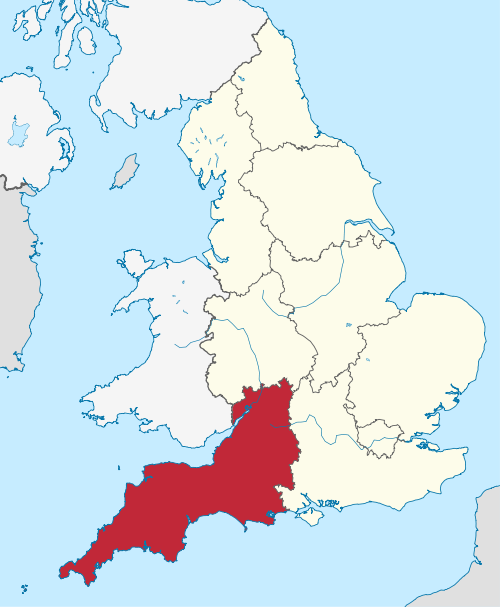 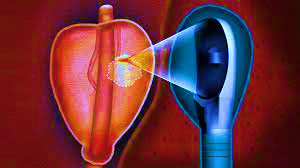 in the South West Region
Miss Lucy Simmons
Urology Consultant Bath
HIFU side effects
UK data from prospective trials and the NICE approved HEAT and ICE registry data of focal HIFU (n=1,367) and focal cryotherapy (n=215) 
incontinence after focal therapy is 0-2% (radical therapy can lead to incontinence in 15-20%) 
erectile dysfunction occurs in 5-15% of men (radical therapy rates vary between 30% and 60%).
[Speaker Notes: Reddy D, Peters M, Shah TT, van Son M, Tanaka MB, Huber PM, Lomas D, Rakauskas A, Miah S, Eldred-Evans D, Guillaumier S, Hosking-Jervis F, Engle R, Dudderidge T, Hindley RG, Emara A, Nigam R, McCartan N, Valerio M, Afzal N, Lewi H, Orczyk C, Ogden C, Shergill I, Persad R, Virdi J, Moore CM, Arya M, Winkler M, Emberton M, Ahmed HU. Cancer Control Outcomes Following Focal Therapy Using High-intensity Focused Ultrasound in 1379 Men with Nonmetastatic Prostate Cancer: A Multi-institute 15-year Experience. Eur Urol. 2022 Apr;81(4):407-413..
Shah TT, Peters M, Eldred-Evans D, Miah S, Yap T, Faure-Walker NA, Hosking-Jervis F, Thomas B, Dudderidge T, Hindley RG, McCracken S, Greene D, Nigam R, Valerio M, Minhas S, Winkler M, Arya M, Ahmed HU. Early-Medium-Term Outcomes of Primary Focal Cryotherapy to Treat Nonmetastatic Clinically Significant Prostate Cancer from a Prospective Multicentre Registry. Eur Urol. 2019 Jul;76(1):98-105.


At AUA 2022, Imperial presented the UK’s long-term cancer control outcomes of 1379 patients who underwent treatment with focal HIFU (Sonablate, Sonablate Corp.) across 13 UK sites since 2005. 

Whilst many have criticised focal therapy for treating men with low-risk disease that are eminently suitable for active surveillance (often forgetting that they themselves have removed or irradiated thousands of prostate with low-risk cancer), it is worth noting that 93% of patients in this focal HIFU series had D’Amico intermediate or high-risk localised disease (79% had Grade Group >/=2). 

Patients were given up to two focal HIFU sessions if required. 

Reassuringly, we demonstrated a 7-year failurefree survival (a composite of transition to whole-gland, 3rd focal, metastases or cancer-specific death), of 69%, with only 0.5% serious adverse events. 

No statistically significant differences in failure free survival (FFS) were observed between patients with intermediate versus high-risk disease, although lower FFS was observed in patients with Grade Group 3 disease compared to those with Grade Group 2. 7-year metastases and cancer specific survival was 100% (99-100%]
The South West Bath Experience (Nov 2023 – May 2025)
66 Men treated
Average age 65.7

98% >/= CPG2

Average PSA  Drop 66%
Range 13-95%
Bath Focal Functional Outcomes
No incontinence worse than 1 pad per day (most for safety)

4/66 patients 1 safety pad @ 3/12 (1 improved at 12/12)

Minor worsening of ED in 25% of men requiring PDE5i. No complete impotence.
Bath Focal Complications
1 death within 30 days SMA thrombosis  Bowel Ischaemia Death
1 DVT/PE 1/7 post op (pt symptomatic from DVT pre-op but not picked up until post op)
5 Infectious complications – UTI/epidiymoorchitis (all early, post op Abx changed and no further)
2 Urinary retention post TWOC (short lived now resolved)
1 patient developed distant lung mets @18/12 post – pre-op staging failure
RUH Eligibility Criteria
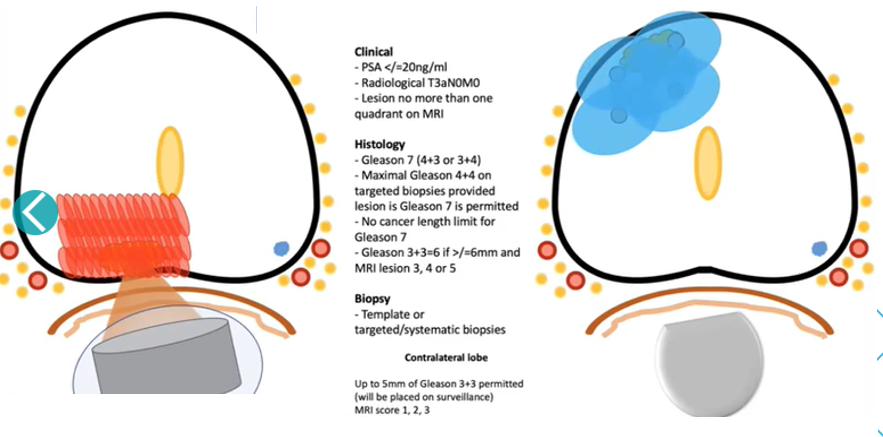 Clinical 
PSA </= 20ng/ml
Radiological T3aN0M0
Lesion to less than one quadrant on MRI

Histology
Gleason 7 (4+3 or 3+4)
Maximal Gleason 4+4 on targeted biopsies 
No MCCL for Gleason 7
Geason 6 if >/-6mm MCCL and MRI lesion >/= PIRAD 3 (well counselled patient)

Contralateral lobe
Up to 5mm 3+3 will go on AS 
Isolated core <2mm 3+4 in contralateral lobe in well counselled patients
Referral Pathway
Cancer services IPT to be sent from local centre to Bath IPT and Cancer services

ruh-tr.urologysecretaries@nhs.net
ruh-tr.IPTMDS@nhs.net
ruh-tr.cancerservicesruh@nhs.net


Must have MRI within 12 months 
MRI to be transferred to Bath PACS
Histology details to be included in referral
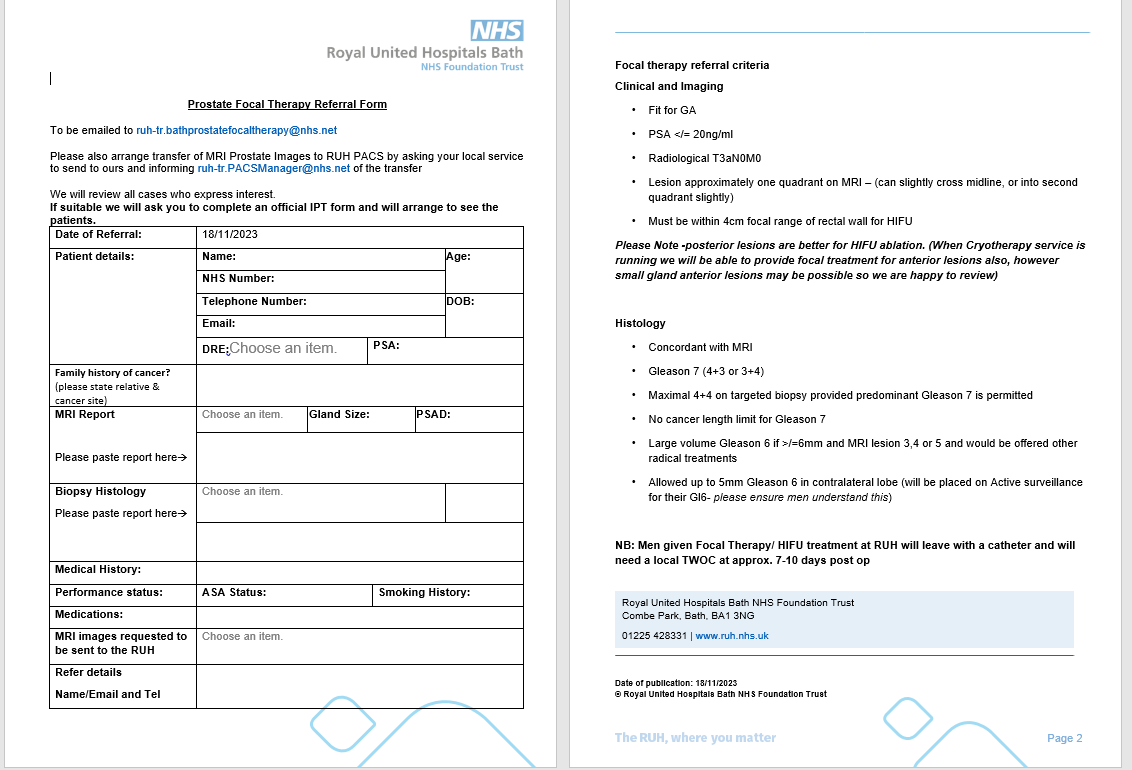 HIFU Follow up
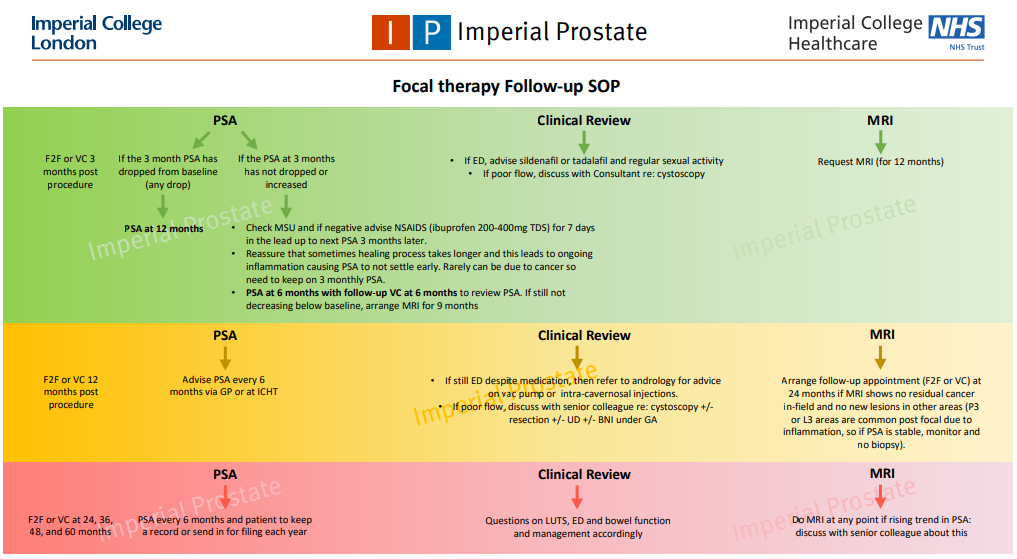 Local TWOC to save patient travel






12/12 mpMRI with contrast to be arranged locally



Discharged to local centre after 24/12 MRI
[Speaker Notes: Reduction of anxiety provoking events
Clear guidance as to what to expect
Upfront education on recall etc


Studies on patient anxiety- summarise


Firstly, this review emphasizes 4706 Supportive Care in Cancer (2022) 30:4699–4709 1 3 the importance of transparent, understandable, relevant, and reliable information about PCa, treatments, AS risks, benefts, and protocols. In addition, information on lifestyle adjustments and CAM should be provided. Secondly, families and partners should receive adequate information and be involved in the decision-making process. Moreover, assessing the coping and self-management strategies used by men undergoing AS can identify those who fnd it difcult to handle. Men who are struggling with AS or have limited coping skills should be encouraged to adopt helpful coping strategies, such as a positive attitude and health-promoting behavior.]
Post Treatment Care
Local TWOC
3/12 Tel FUP Bath
12/12 mpMRI with contrast (locally arranged, reported) 
send to Bath for review and second read in Focal MDT
12/12 Tel FUP Bath
6/12 local PSA’s (sent to Bath for registry update – patients responsible)
24/12 mpMRI with contrast (locally arranged, reported), 
send to Bath for review and second read in Focal MDT
24/12 Tel FUP Bath
Transition/transfer back to local Active Surveillance for 6/12 PSA’s until 5 years.
Consider MRI if PSA trending upwards at any point
HIFU Contacts
RUH Urology secretaries 
Help with appointment dates
Will aim to assist with operation date queries

RUH CNS Team
Ideally CNS to CNS queries pre-op
Patient Queries post op
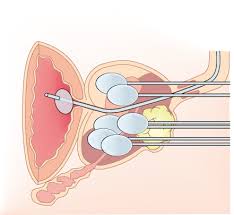 What’s next for RUH
Nanoknife/IRE

Cryotherapy

PART Trial

Chronos Trial

TRANSFORM study
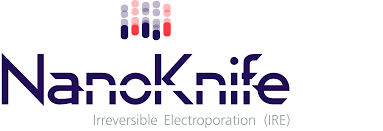 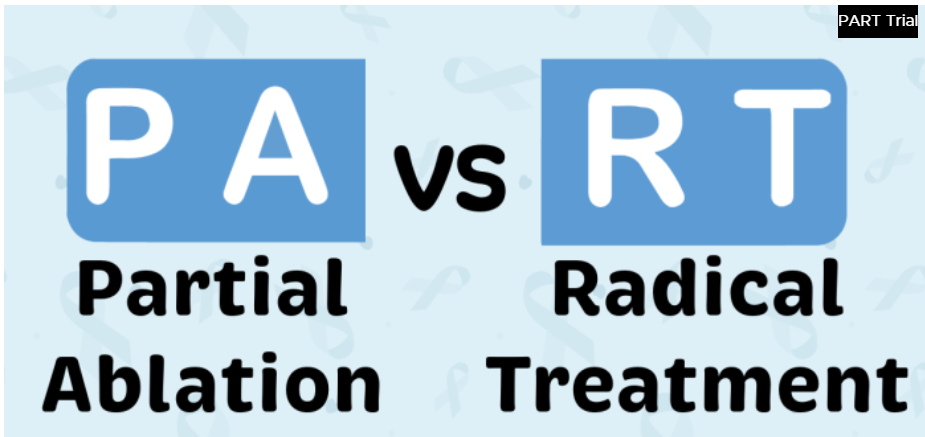 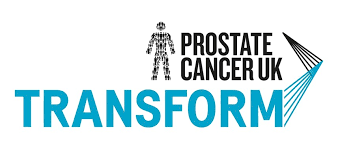 Barriers and Considerations
- Requires skilled imaging and MDT decision-making.
- Long-term data still evolving.
- Protocol standardization is key.
- Patient selection is critical
Conclusion
- Focal therapy is a key advancement in prostate cancer care.
- Minimizes harm, maintains quality of life.
- Demand will grow with increased screening.
- Bath experience shows strong regional interest and uptake.
Include the following:
Cancer IPT form (from Cancer Register).
All relevant urological clinical documents – including the Focal referral form (will be on RUH website)
All relevant Urology radiology reports (ask your PACS team to transfer the images).
Prostate histology report(s).
Prostate MRI reports
 
We have found that MDT co-ordinators are often well placed to be the sender of these referrals as they have the best/easiest access to the Cancer IPT form.
 
All referred cases will be discussed through our Focal Therapy MDT, and if deemed unsuitable at that point will be sent back to you without review in Bath, but with our outcome as to why they are ineligible.

If suitable we will arrange a review telephone to start before F2F if men wish to proceed.
Referral Pathway
The focal therapy email inbox will be closing down
 
All referrals/enquiries for Prostate Focal therapy will need to be sent to:
 
ruh-tr.iptmds@nhs.net , 
ruh-tr.urologysecretaries@nhs.net  , 
laurafelton@nhs.net  , 
ruh-tr.cancerservicesruh@nhs.net
Questions
Brand colours
Primary colours
Secondary colours
Graphics
Infographics
Infographics
Infographics
Infographics
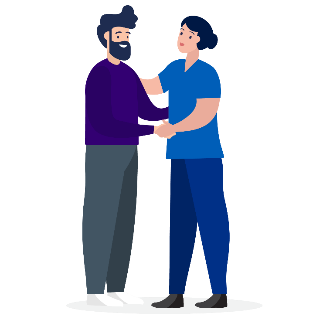 Icons
More icons are available in our separate icons library. This is available to download from the intranet.
Icons
More icons are available in our separate icons library. This is available to download from the intranet.